Treatment of Cushing’s Syndrome: An Endocrine Society Clinical Practice Guideline
Lynnette K. Nieman, Beverly M. K. Biller, James W. Findling, M. Hassan Murad, John Newell-Price, Martin O. Savage, and Antoine Tabarin
1. Treatment goals for Cushing’s syndrome
1.1 In patients with overt CS, we recommend normalizing cortisol levels or action at its receptors to eliminate the signs and symptoms of CS and treating comorbidities associated with hypercortisolism. (1ΙƟƟƟO)
1.2 We recommend against treatment to reduce cortisol levels or action if there is not an established diagnosis of CS. (1ΙƟOOO)
1.3 We suggest against treatments designed to normalize cortisol or its action when there is only borderline biochemical abnormality of the HPA axis without any specific signs of CS.
 The benefit of treating to normalize cortisol is not established in this setting. (2ΙƟΟΟΟ)
Evidence
CS is a condition of pathological hypercortisolism that includes demonstrable clinical features.
The goals of treating CS are to eliminate its primary cause and achieve remission so as to eliminate the associated signs, symptoms, and comorbidities and to improve quality of life (QOL).
Cardiovascular disease, venous thrombosis, and infections are the primary causes of the excess mortality rate we see in CS.
Because all treatments carry risk, clinicians should establish a diagnosis of CS before administering them .
However, in life-threatening situations, a clinical diagnosis with minimal available biochemical data may justify prompt  treatment.
2. Optimal adjunctive management

2.1 We recommend providing education to patients and their family/caretaker(s) about their disease, treatment options, and what to expect after remission. 
(Ungraded best practice statement)
2.2 We recommend that all patients receive monitoring and adjunctive treatment for cortisol-dependent comorbidities (psychiatric disorders, DM, HTN, hypokalemia, infections, dyslipidemia, osteoporosis, and poor physical fitness). (Ungraded best practice statement)
2.3 We recommend that a multidisciplinary team, including an experienced endocrinologist, takes patient values and preferences into consideration and provides education about the treatment options to the patient .
(Ungraded best practice statement)
2.4 We suggest evaluating CS patients for risk factors of venous thrombosis. (2ΙƟƟΟΟ)
2.5 In patients with CS undergoing surgery, we suggest perioperative prophylaxis for venous thromboembolism. (2ΙƟƟΟΟ)
2.6 We recommend that clinicians discuss and offer age-appropriate vaccinations to CS patients—particularly influenza, Herpes zoster, and pneumococcal vaccinations— due to an increased risk of infection.
(Ungraded best practice statement)
Hypercortisolism alters coagulation-factor profiles for up to 1 year after a surgical cure and carries an increased risk of venous thrombosis, especially in the 4 weeks after surgery .
3. First-line treatment options
3.1 We recommend initial resection of primary lesion(s) underlying CD, ectopic and adrenal (cancer, adenoma, and bilateral disease) etiologies, unless surgery is not possible or unlikely to significantly reduce glucocorticoid excess. (1ΙƟƟƟƟ)
3.1a We recommend unilateral resection by an experienced adrenal surgeon for all cases of benign unilateral disease. (1ΙƟƟƟΟ)
Evidence
In experienced hands, unilateral adrenalectomy is curative in nearly 100% of adults and children with cortisol producing adrenal adenomas; the complication rate is higher when performed by surgeons with less experience .
3.1b We recommend localizing and resecting ectopic ACTH-secreting tumors with node dissection as appropriate. (1ιƟƟƟƟ)
3.1c We recommend TSS by an experienced pituitary surgeon as the optimal treatment for CD in pediatric and adult patients. (1ιƟƟƟƟ)
Evidence
Many centers have replaced the transnasal route with an endoscopic endonasal approach, but both methods can be effective.
Successful resection is most likely when performed by an experienced neurosurgeon who has a high volume of these cases.
These are typically benign microadenomas (< 1 cm diameter) and are evident on pituitary MRI in approximately 60% of adults  and approximately 55% of children .
However, because 10% of healthy adults have pituitary lesions ≤ 6 mm that are visible
on MRI , the presence of a lesion does not definitively confirm the diagnosis of CD or identify the causal tumor.
In addition, there is a 12% rate of abnormal pituitary MRI scans in patients with EAS and a 12% rate of false localization by MRI in patients with surgically proven CD .
When feasible, all patients with ACTH dependent CS and no obvious causal neoplasm (> 6 mm) should be promptly referred to an experienced center that can safely and reliably perform inferior petrosal sinus sampling to distinguish a pituitary from a nonpituitary (ectopic) cause.
IPSS does not reliably identify the tumor site because a side-to-side gradient of >1.4 correctly predicted location in only 56–69% of adults and 59–81% of children.
3.1ci We recommend measuring serum sodium several times during the first 5–14 days after transsphenoidal surgery.
(1ιƟƟΟΟ)
3.1cii We recommend assessing free T4  and prolactin within 1–2 weeks of surgery, to evaluate for overt hypopituitarism.
(1ιƟƟΟΟ)
3.1ciii We recommend obtaining a postoperative pituitary MRI scan within 1–3 months of successful TSS. 
(Ungraded best practice statement)
Evidence
As with any TSS, potential complications include electrolyte disturbances, hemorrhage, and meningitis.
Hyponatremia occurs in 5–10% of patients, usually between postoperative days 5 and 10.

This complication is more common after extensive gland exploration in menstruating women.
Diabetes insipidus is relatively common in the first few postoperative days but is usually transient.
We recommend measuring serum sodium several times during the first 5–14 days after surgery to address both possibilities, either daily or guided by the patient’s intake and output.
Because of the 5- to 7-day half-life of T4, a decrease of free or total T4   within 1 week of surgery may identify significant hypothyroidism (when compared to preoperative values).
Acquired prolactin deficiency is a marker for
hypopituitarism that may occur immediately after TSS.
Hormonal deficits may be secondary to hypercortisolism and also transient; therefore, we recommend reevaluating the need for replacement therapy .
Permanent hypopituitarism is more common after surgery for a microadenoma secreting ACTH than for those secreting GH. 

This probably reflects a tendency to more
aggressive surgery but is not fully explained.
3.1d We recommend surgical resection of bilateral adrenal disorders (1ιƟƟΟΟ)
and suggest medical therapy to block aberrant hormone receptors for bilateral macronodular adrenal hyperplasia (BMAH) (2ιƟƟΟΟ).
Bilateral macronodular adrenal hyperplasia
The terminology in this field is changing.
 In primary BMAH, the disease eventually affects both adrenals, although it may present initially as an asymmetric unilateral Nodule .
However, screening family members (with dexamethasone 1 mg) is indicated until genetic tests are available.
Primary pigmented nodular adrenal disease
Laparoscopic bilateral adrenalectomy is the definitive treatment of choice and is curative in most cases of primary pigmented nodular adrenal disease, regardless of age .
It is important to screen patients with suspected primary pigmented nodular adrenal disease at intervals for features of Carney complex, particularly for atrial myxoma.
If clinicians detect Carney complex, they should also test family members.
4. Remission and recurrence after surgical tumor resection
4.1 We suggest an individualized management approach based on whether the postoperative serum cortisol values categorize the patient’s condition as hypocortisolism , hypercortisolism , or eucortisolism . 
(Ungraded best practice statement)
4.2 We recommend additional treatments in patients with persistent overt hypercortisolism. (1ιƟƟƟƟƟ)
4.3 We recommend measuring late-night salivary or serum cortisol in patients with eucortisolism after TSS, including those cases where eucortisolism was established by medical treatment before surgery. (1ιƟƟΟΟ)
4.4 We recommend using tests to screen for hypercortisolism to assess for recurrence in patients with ACTH dependent CS. (1ιƟƟƟΟ)
EvidencePostoperative initial remission
There is no consensus on the criteria for remission after resecting an ACTH-producing tumor.

 (In CD, because of the significant recurrence rate, the term “remission” is preferable to “cure.”)
Normal corticotropes are suppressed
by sustained hypercortisolism; therefore, ACTH and cortisol levels are low after resecting the ACTH-producing tumor.
Remission is generally defined as morning
serum cortisol values < 5 µg/dL (<138 nmol/L) or UFC < 28–56 nmol/d (<10–20 µg/d) within 7 days of selective tumor resection.
Technical aspects, surgeon experience, tumor size, and the lack of dural invasion likely contribute most to successful outcome in patients of any age .
After bilateral adrenalectomy, patients have undetectable serum cortisol values, and morning plasma ACTH levels are often between 200 and 500 pg/mL.
 Morning cortisol values are generally <1.8 µg/dL (50 nmol/L) after resecting an adrenal adenoma.
Recurrence rates vary from 15–66% within 5–10 years of initially successful surgery .
Clinicians should evaluate patients for possible CD recurrence when the HPA axis recovers, and then annually, or sooner if they have clinical symptoms.
Early recovery (within 6 mo) of HPA axis function may indicate an increased risk of recurrence .

Recurrence after ectopic ACTH-secreting tumor resection generally reflects metastasis.
5. Glucocorticoid replacement and discontinuation, and resolution of other hormonal deficiencies
5.1 We recommend that hypocortisolemic patients receive glucocorticoid replacement and education about adrenal insufficiency after surgical remission. (1ιƟƟƟƟ)
5.2 We recommend follow-up morning cortisol and/or ACTH stimulation tests or insulin-induced hypoglycemia to assess the recovery of the HPA axis in patients with at least one intact adrenal gland, assuming there are no contraindications.
We also recommend discontinuing glucocorticoid when the response to these test(s) is normal.
(1ιƟƟƟΟ)
5.3 We recommend re-evaluating the need for treatment of other pituitary hormone deficiencies in the postoperative period. (1ιƟƟƟΟ)
Evidence
After successful surgery, glucocorticoid replacement is required until the HPA axis recovers, which in adults occurs about 6–12 months after resecting ACTH-producing tumors and about 18 months after unilateral adrenalectomy.
Despite the use of physiological glucocorticoid replacement, many patients suffer from glucocorticoid withdrawal.

Patients should be warned that this is common and expected .
Patients may improve with a temporary increase in the glucocorticoid dose, but it is important to reduce the dose as soon as possible to avoid iatrogenic CS.
We recommend glucocorticoid replacement with hydrocortisone, 10–12 mg/m2/d in divided doses, either twice or thrice daily, with the first dose taken as soon as possible after waking .
Hydrocortisone is preferred because more potent synthetic glucocorticoids with a longer half-life may prolong HPA axis suppression.
Written instructions about stress dosing for intercurrent illnesses, injectable emergency steroids, and the need to obtain and wear a medical alert tag indicating adrenal insufficiency/glucocorticoid replacement are essential .
There are a variety of tapering and discontinuation strategies, none of which has been systematically studied; the following are general comments.
Clinicians can assess HPA axis recovery with a morning cortisol level obtained (before that day’s glucocorticoid dose) every 3 months, followed by an ACTHstimulation test starting when the level is 7.4 µg/dL (200 nmol/L) or more.
The axis has recovered if the baseline or stimulated level is approximately 18  µg/dL (500 nmol/L) or greater.
Patients with cortisol levels below 5 µg/dL (138 nmol/L) should remain on glucocorticoids until retested in 3–6 months.

Stimulation testing may be helpful with intermediate values.
Any etiology of hypercortisolism can cause preoperative functional central hypothyroidism and central hypogonadism.
Although these may resolve after 6 postoperative months , patients may need continued replacement therapy.
6. Second-line therapeutic options
6.1 In patients with ACTH-dependent Cushing’s syndrome who underwent a noncurative surgery or for whom surgery was not possible, we suggest a shared decision making  approach because there are several available second- line therapies (eg, repeat TSS , RT, medical therapy, or bilateral adrenalectomy). (2ιƟƟΟΟ)
After unsuccessful transsphenoidal surgery, if cortisol levels remain consistently elevated, the prompt titration of medical therapies (or bilateral adrenalectomy) is needed.
Even if cortisol levels are normal, careful observation is needed because cortisol levels may fall over subsequent weeks .
6.1a We suggest bilateral adrenalectomy  for occult or metastatic EAS or as a life-preserving emergency  treatment in patients with very severe ACTH-dependent disease who cannot be promptly controlled by medical therapy. (2ιƟƟƟΟ)
6.1b We recommend regularly evaluating for corticotrope tumor progression using pituitary MRIs and ACTH levels in patients with known CD who undergo bilateral adrenalectomy .
and in patients who undergo this procedure for presumed occult EAS (because some of the latter have a pituitary and not ectopic tumor). (1ιƟƟƟΟ)
6.2 Repeat transsphenoidal surgery
6.2 We suggest repeat transsphenoidal surgery, particularly in patients with evidence of incomplete resection, or a pituitary lesion on imaging. (2ιƟƟΟΟ)
Repeat surgery carries an increased
risk of hypopituitarism compared to initial surgery.
Although remission is less likely than after the first surgery, it can be achieved rapidly compared to some other second line treatments and is important to consider, particularly when there is access to an expert pituitary surgeon.
6.3 Radiation therapy/radiosurgery for Cushing’s disease
6.3 We recommend confirming that medical therapy is effective in normalizing cortisol before administering RT/ radiosurgery for this goal because this will be needed while awaiting the effect of radiation. (1ιƟΟΟΟ)
6.3a We suggest RT/radiosurgery in patients who have failed TSS or have recurrent CD. (2ιƟƟΟΟ)
6.3b We recommend using RT where there are concerns about the mass effects or invasion associated with corticotroph adenomas. (1ιƟƟƟΟ)
6.3c We recommend measuring serum cortisol or UFC off-medication at 6- to 12-month intervals to assess the effect of RT and also if patients develop new adrenal insufficiency symptoms while on stable medical therapy. (1ιƟƟƟΟ)
6.4 Medical treatment
6.4 We recommend steroidogenesis inhibitors under the following conditions: as second-line treatment after TSS in patients with CD, either with or without RT/radiosurgery; as primary treatment of EAS in patients with occult or metastatic EAS; and as adjunctive treatment to reduce cortisol levels in ACC. (1ιƟƟƟ)
6.4a We suggest pituitary-directed medical treatments in patients with CD who are not surgical candidates or who have persistent disease after TSS. (2ιƟƟƟΟ)
6.4b We suggest administering a glucocorticoid antagonist in patients with diabetes or glucose intolerance who are not surgical candidates or who have persistent disease after TSS. (2ιƟƟƟΟ)
6.4c We suggest targeted therapies to treat ectopic ACTH syndrome. (2ιƟƟƟΟ)
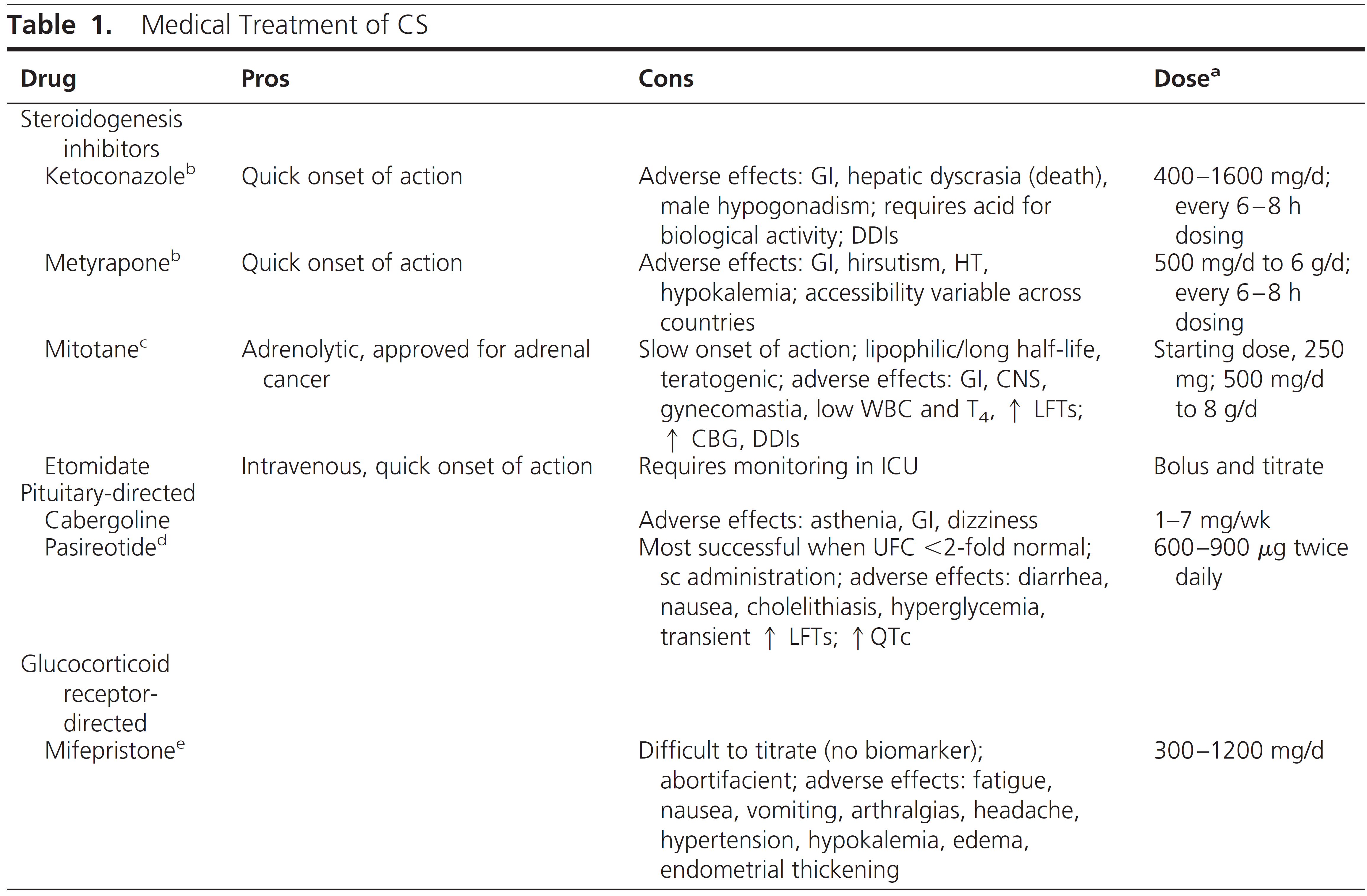 Ketoconazole

Ketoconazole, an imidazole derivative with antifungal activity, impairs adrenal and gonadal steroidogenesis by inhibiting side-chain cleavage, 17,20-lyase, and 11- β hydroxylase enzymes.
Ketoconazole’s side-effect profile  is relatively benign, except for idiosyncratic severe hepatic dyscrasia, which is estimated to occur in one in 15 000 exposed individuals.
Thus, monitoring liver function is necessary.
 Mild asymptomatic elevation in serum transaminases occurs in approximately 10–15% of cases, usually when therapy starts or when doses increase, so close monitoring is needed at these times.
Values typically return to normal within 2–4 weeks after stopping therapy or reducing doses. 
If liver enzyme elevations remain less than three times the upper limit of normal, most clinicians will continue therapy.
Metyrapone

Metyrapone inhibits 11- β hydroxylase, which catalyzes the conversion of 11-deoxycortisol to cortisol.
 Its 2-hour half-life necessitates three to four doses daily.
Phenytoin and phenobarbital accelerate metyrapone metabolism, and estrogens reduce it; metyrapone is excreted in breast milk.
Metyrapone controls hypercortisolemia in 50–75% of patients with CS.
Although no medication for CS is approved for use during pregnancy, metyrapone has been given occasionally in pregnant women with CS with no apparent adverse effects to mother or offspring.
Adverse effects of metyrapone are most common when therapy starts or doses increase, and they mainly consist of GI disturbances (in the absence of hypoadrenalism).
However, this reaction is uncommon when
the medication is taken with food or milk.
With chronic therapy, hirsutism and acne may worsen due to the accumulation of androgenic precursors secondary to the blockade of cortisol synthesis; the accumulation of mineralocorticoid
precursors requires monitoring for hypokalemia, edema, and hypertension.
Combination therapy

Metyrapone and ketoconazole may be combined to enhance the control of severe hypercortisolemia .
Mitotane

Mitotane is primarily used to treat adrenal carcinoma.
It inhibits CYP11A1 (P450 side-chain cleavage) and has a direct cytotoxic action on the adrenal cortex .
has a long half-life and sustained effects because of its storage in adipose tissue.

 Hence, the dose may be increased at weekly intervals, and UFC normalization takes almost 6 months .
Mitotane as monotherapy does not cure CD.
 It is an effective adjunctive therapy in patients with CD as a first or second-line treatment (after unsuccessful TSS) while awaiting the effects of pituitary RT or when surgery is not possible.
Because mitotane increases the production of cortisol binding globulin, plasma total cortisol levels increase pro- portionally. 
Biochemical monitoring therefore relies On UFC or salivary cortisol measurements.
In patients who develop adrenal insufficiency, the usual hydrocortisone replacement dose should be increased because mitotane strongly activates CYP3A4 and increases hydrocortisone clearance.
A safe approach is to increase the initial
hydrocortisone daily dose by one-third. 

Dexamethasone, a strong CYP3A4 inducer, should be avoided .
At the doses used for CD, mitotane has less adrenolytic effects on the zona glomerulosa; mineralocorticoid replacement may not be required.
Side effects lead to discontinuation of the drug in up to 28%of patients .

 Mitotane is a teratogen; pregnancy should be avoided for years after stopping the drug because measurable plasma levels may persist for months.
Glucocorticoid receptor antagonist
In one study, Mifepristone, a glucocorticoid receptor antagonist and antiprogestin, led to an improvement in hypertension and/or diabetes in 40 and 60%, respectively, of 34 patients .
Mifepristone is approved in the United States for the control of diabetes or glucose intolerance secondary to hypercortisolism in patients who failed surgery or are not surgical candidates.
Cortisol levels remain unchanged or may increase during mifepristone treatment, and therefore practitioners cannot use hormonal measurements to guide efficacy or to diagnose adrenal insufficiency.
Because practitioners must use clinical cortisol-dependent variables for these purposes, it is difficult to estimate the correct dose.
For this reason, clinicians should start mifepristone at 300 mg/d, titrate it slowly, and base dose adjustment on clinical parameters, primarily glucose, and weight reduction.
Adverse events include symptoms of cortisol insufficiency (fatigue, nausea, vomiting, arthralgias, and headache), evidence of increased mineralocorticoid action (HTN,hypokalemia, edema), and antiprogestin effects (endometrial
thickening) .
Etomidate
Etomidate is the only medical treatment available for severe hypercortisolism in seriously ill patients of any age who are not immediate surgical candidates and who cannot take oral medications.
It is also useful in an emergency setting with acute unmanageable symptoms such as respiratory failure or severe psychosis and can be an effective bridge to other medical or surgical therapies .
Etomidate is an imidazole derivative (like ketoconazole) that is often used for anesthesia induction.
Subhypnotic doses rapidly decrease steroidogenesis within 12–24 hours by inhibiting 11β-hydroxylase and cholesterol side chain cleavage.
Due to the need for iv infusion, these patients should be managed in an intensive care unit.
It maybe prudent to administer etomidate preparations containing propylene glycol (which may cause thrombophlebitis and pain on injection) through a central venous line.
Measuring cortisol levels every 4–6 hours is required, and clinicians can titrate the infusion rate to achieve a stable serum cortisol level between 10 and 20 µg/dL (280–560 nmol/L) or they can use a block and replace strategy.
A loading dose of 3–5 mg is followed by a continuous infusion of 0.03–0.10 mg/kg/h (2.5–3.0 mg/h).
Medical pituitary-directed treatments
Cabergoline and pasireotide act directly on corticotroph tumors to inhibit ACTH production.
 They are generally not effective in adrenal causes of CS, and their role in the treatment of ectopic ACTH production remains to be determined.
Cabergoline
Cabergoline is a dopamine agonist with high affinity for the dopamine receptor subtype 2, which is expressed by most corticotroph adenomas.
Systolic and diastolic blood pressure, fasting glucose, and insulin improved.
 Tumor volume decreased or remained
stable in the small number of reported patients with visible adenomas .
Side effects were typical of dopamine agonist use, such as nausea, dizziness, and asthenia , which were not reported as adrenal insufficiency .
Pasireotide
Pasireotide is a somatostatin receptor (SST) agonist that binds to four of the five SST subtypes with substantially higher affinity for SST1 and SST5 than octreotide or lanreotide.
Corticotroph tumors have a high expression of SST5, and pasireotide decreased ACTH secretion and cell proliferation in cultured human corticotroph tumors .
Most side effects were similar to those of other somatostatin analogs (predominantly gastrointestinal, including biliary sludge and gallstones) except for the important finding of hyperglycemia (73% of patients) .
Glucose and glycated hemoglobin increased soon after drug initiation in most patients, regardless of whether UFC was controlled; no patient developed diabetic ketoacidosis or hyperosmolar coma.
Clinicians should correct hypokalemia and hypomagnesemia before initiating pasireotide.
And they should administer tests for baseline liver function tests, thyroid function
(including free thyroid hormone), IGF-1, fasting glucose/glycated hemoglobin, as well as gallbladder ultrasounds and EKG for corrected QT interval prolongation or bradycardia.
Clinicians should evaluate changes in these parameters on pasireotide (hyperglycemia,
prolonged quality corrected QT interval thyroid abnormalities, gallstones, and GH deficiency) based on clinical symptoms and signs.
At a minimum, they should monitor these at 3–4 months after initiating treatment and after any dose increase.
Because of hyperglycemia, clinicians should monitor postprandial glucose and also recommend that patients take the drug after (not before) meals and follow dietary recommendations for diabetes.
Targeted therapies for ectopic ACTH syndrome
ACTH-secreting tumors may express functional SST2 and Dopamine 2 receptors.
 Drugs targeting these receptors may reduce ACTH secretion and, consequently, control hypercortisolism.
7. Approach for long-term follow-up
7.1 We recommend treating the specific comorbidities associated with CS (eg, cardiovascular risk factors, osteoporosis
and psychiatric symptoms) in all patients with CS throughout their lives until resolution.
We also recommend testing for recurrence throughout life, except in patients who underwent resection of an adrenal adenoma with a computerized tomography (CT) density of  < 10 Hounsfield units. (1ƟƟƟΟ)
7.2 We recommend educating patients and families about the clinical features of remission. (Ungraded best practice statement)
7.3 In patients with adrenal adenoma, we suggest follow- up tests for the specific comorbidities associated with CS if the adenoma density on CT was < 10 Hounsfield units. (2ιƟƟOO)
For those with higher Hounsfield unit values or pathology consistent with possible carcinoma, we suggest evaluating for malignancy using imaging. (2ιƟOOO)
7.4 We recommend that patients with Carney complex have lifelong follow-up tests for cardiac myxoma and other associated disease (testicular tumors, acromegaly, thyroid lesions). (1ιƟƟƟƟ)
After surgical or medical remission of CS, a significant proportion of patients will either develop or have a recurrence of autoimmune or inflammatory diseases, such as hypothyroidism, psoriasis, celiac disease, IBD, asthma, lupus, and RA after surgical or medical remission .
Clinicians should tell patients that they may feel unwell for 6–9 months, that their mood will gradually improve, and that improvement may continue for more than 1 year.
Mood and cognitive function
Psychiatric referral may benefit adult patients with CS.
Many patients experience improvement in psychiatric symptoms, particularly depression and emotional lability.
Cognitive impairment, particularly declarative short term memory deficits, is a prominent feature of hypercortisolism.
8. Special populations/considerations
8.1 We recommend urgent treatment (within 24–72 h) of hypercortisolism if life-threatening complications of CS such as infection, pulmonary thromboembolism, cardiovascular complications, and acute psychosis are present. (1ιƟƟƟO).
Many experienced clinicians suggest specific treatments for each condition (eg, anticoagulation prophylaxis and prophylaxis for Pneumocystis jiroveci with trimethoprim-sulfamethoxazole ,
[or dapsone in patients with sulfa allergies]),
especially for bedridden or low-mobility patients or those with > UFC 5-fold normal.
Bilateral adrenalectomy provides immediate hypercortisolism control and can be lifesaving.
Steroidogenesis inhibitors such as ketoconazole and metyrapone can rapidly lower cortisol levels but often must be used together in severe hypercortisolism .
The rapid onset of action of mifepristone is compatible with its use in life-threatening hypercortisolism , but data are lacking. 
Of note, it can ameliorate acute steroid psychosis within days .
etomidate may be helpful in patients with life-threatening hypercortisolemia who cannot take oral medications.
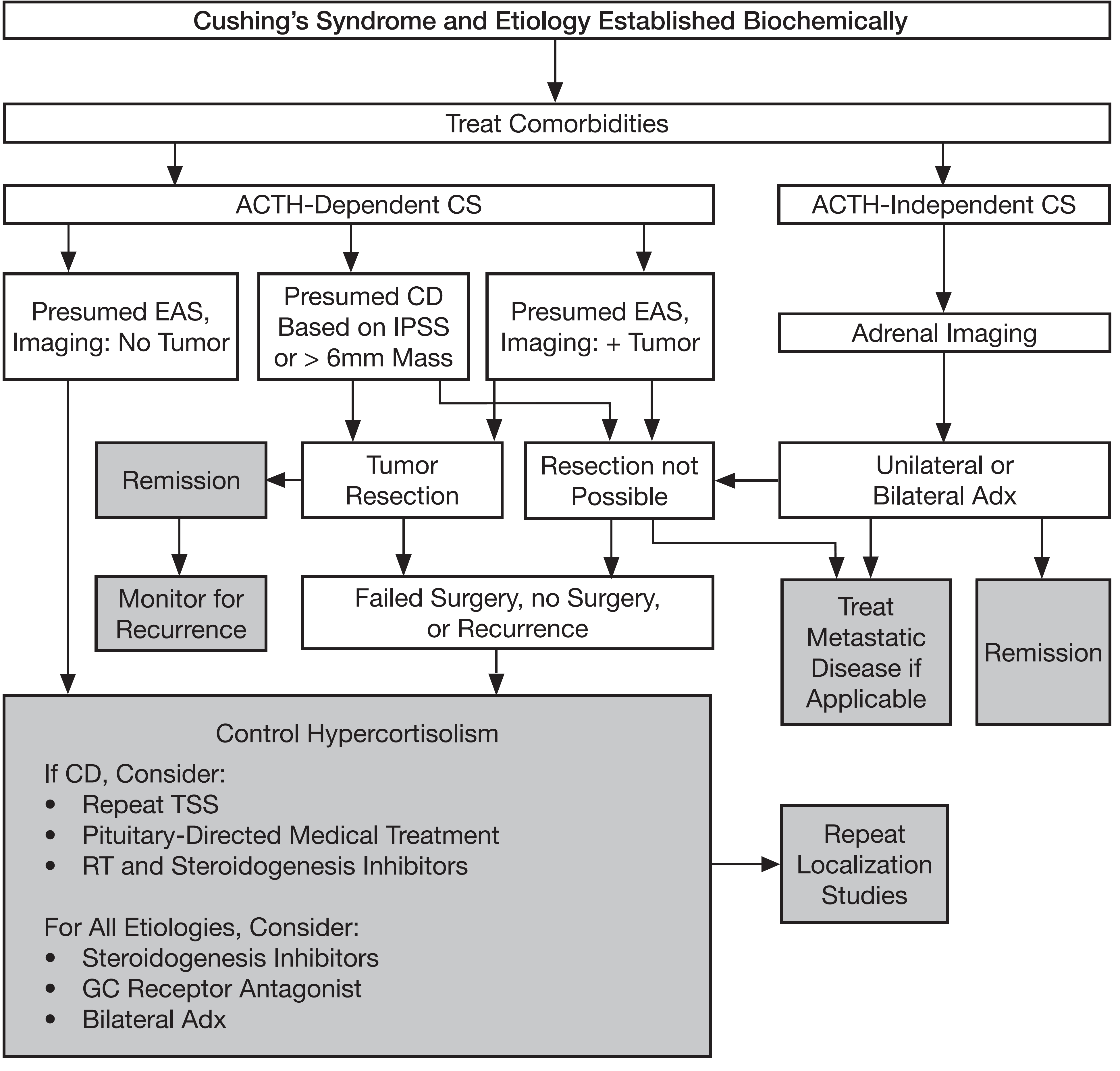